Муниципальное  бюджетное общеобразовательное учреждение
 средняя школа №9


Программа  воспитания    

«Путь к успеху»
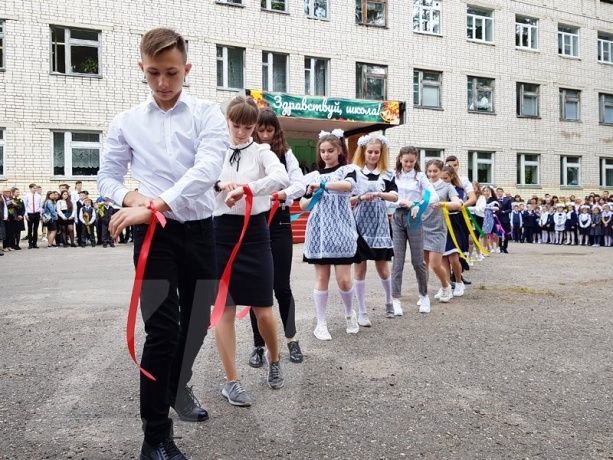 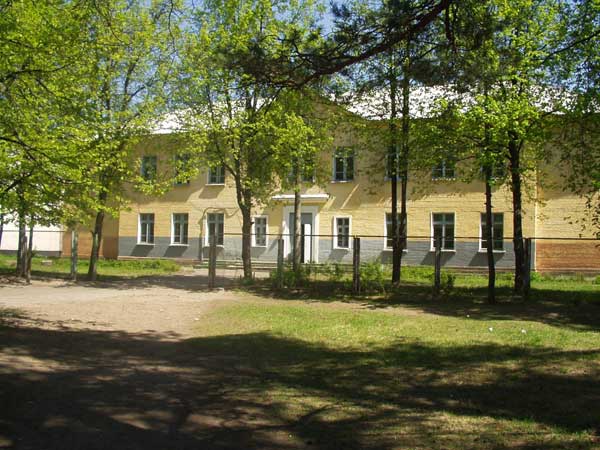 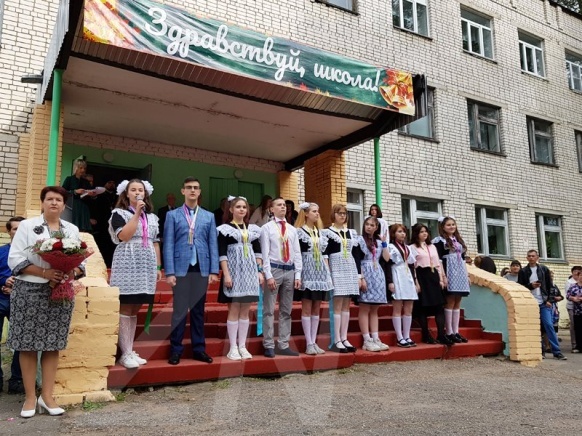 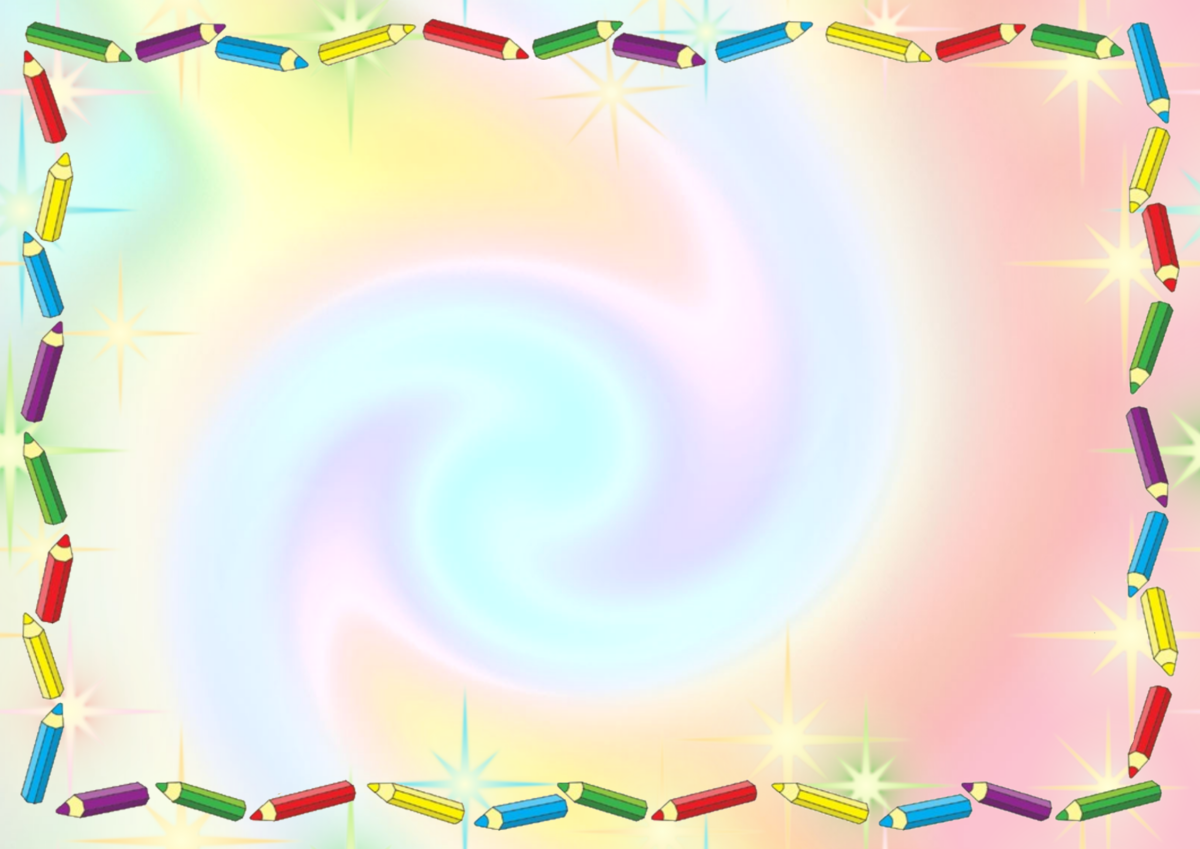 Цель воспитательной работы школы:
Цель воспитания в школе – личностное развитие школьников, проявляющееся:
1) в усвоении ими знаний основных норм, которые общество выработало на основе этих ценностей (т.е. в усвоении ими социально значимых знаний); 
2) в развитии их позитивных отношений к этим общественным ценностям (т.е. в развитии их социально значимых отношений);
3) в приобретении ими соответствующего этим ценностям опыта поведения, опыта применения сформированных знаний и отношений на практике (т.е. в приобретении ими опыта осуществления социально значимых дел)
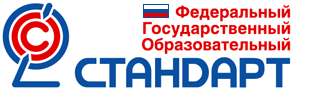 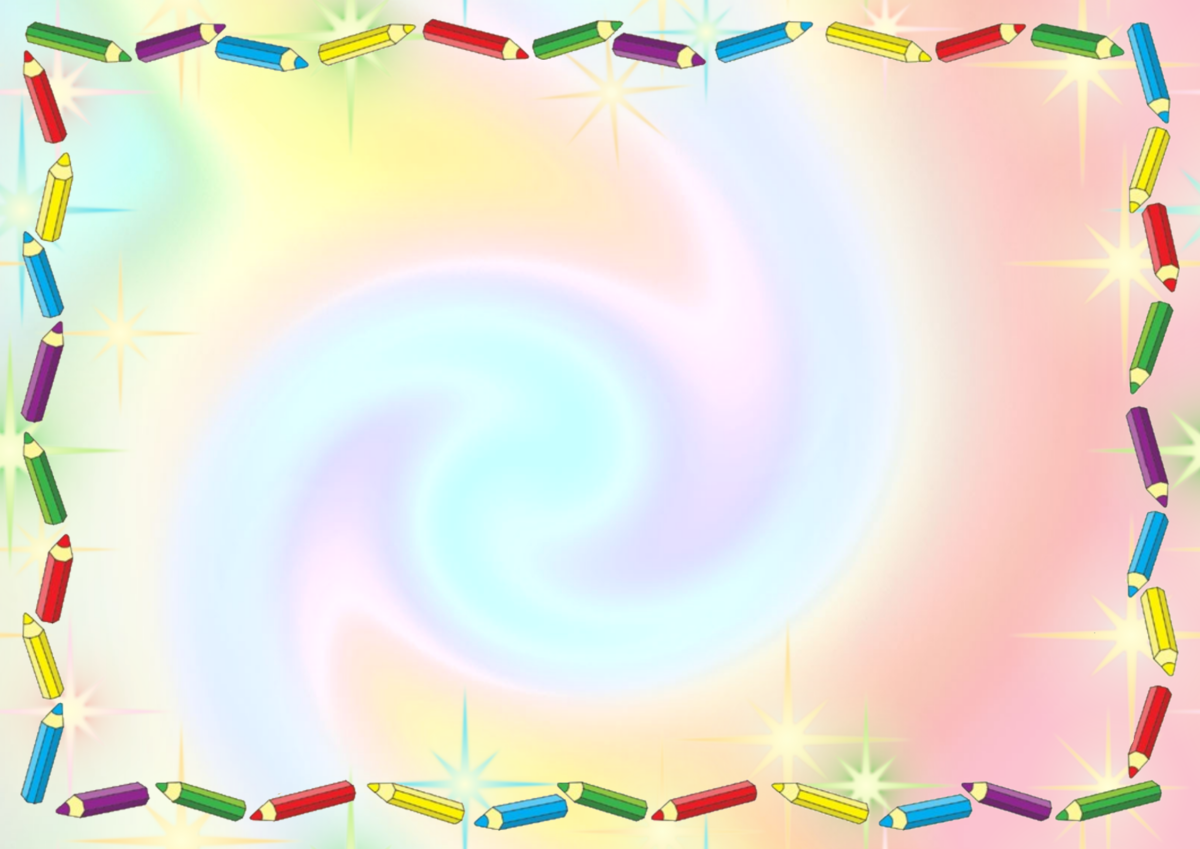 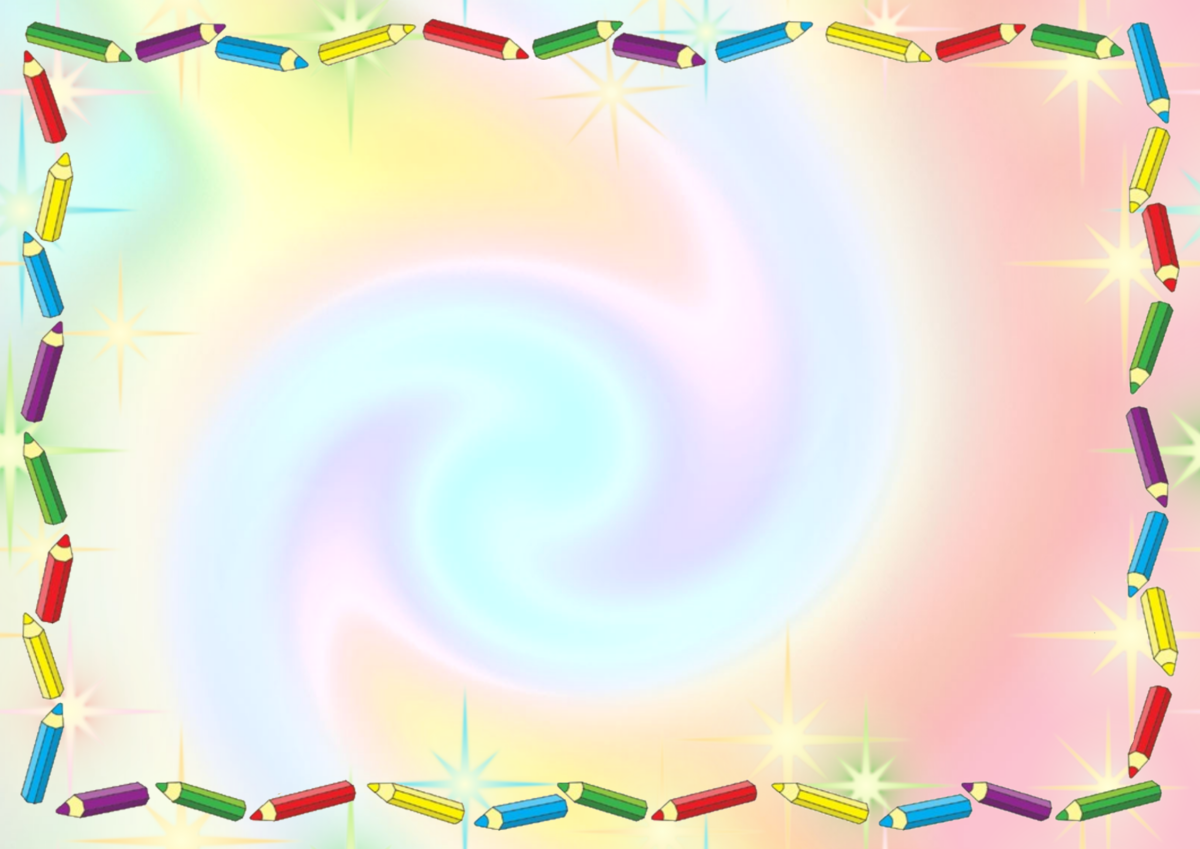 Воспитательная система «ПУТЬ К УСПЕХУ»
«Системное построение воспитательного процесса» 
(Л.И. Новикова, Н.Л. Селиванова, В.А.Караковский).
Урочная деятельность
Внеурочная деятельность
Семейное воспитание
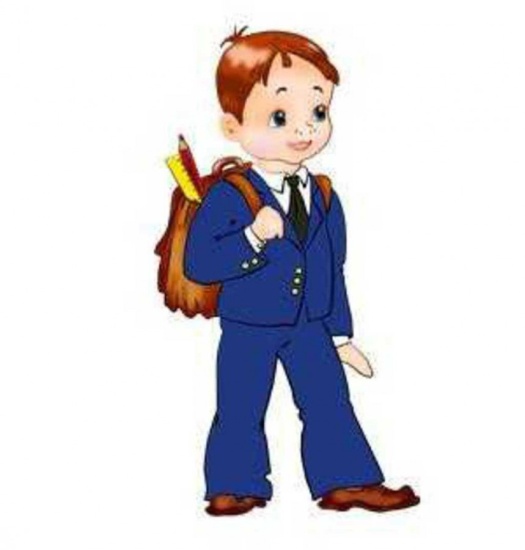 Факультативы
Модуль (подпрограмма)
«Семья»
«Трудный подросток»
Модули ( подпрограммы)
«Я-Патриот»
«Я, здоровье и экология»
«Я, культура и творчество»
СТРАТЕГИЯ   РАЗВИТИЯ  ВОСПИТАНИЯ в Российской Федерации
2015-2025 гг.
Духовно-нравственное развитие;
Гражданское и патриотическое воспитание;
Физическое развитие и культура здоровья;
Трудовое воспитание и профессиональное самоопределение
ИГЗ
Всероссийская олимпиада школьников
Программа воспитания
МБОУ СШ №9
«ПУТЬ К УСПЕХУ»
НОУ
«Я-исследователь»
«Путь в науку»
Кружки
Секции
Ученик года
ШСК  «Победа»
ПРИНЦИПЫ  ПОСТРОЕНИЯ  ВОСПИТАТЕЛЬНОЙ  СИСТЕМЫ
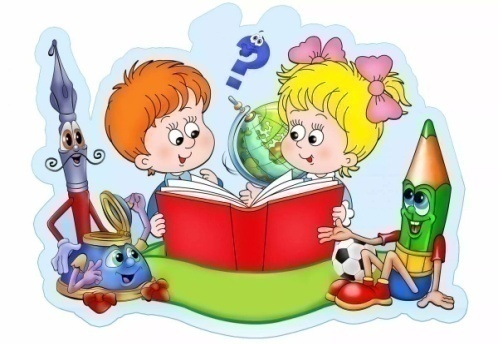 СОЦИАЛЬНЫЙ     ЗАКАЗ
Школьный Урок
Самоуправление
Ключевые общешкольные дела
МАОУ Володарский музейный центр, Мулинская сельская библиотека, ФОК «Триумф»; Администрация с.п.Мулино, МБОУ ДО ДДТ п.Ильиногорск, МДЦ п. Мулино, ДЮСШ «Авангард, в/ч54096 и др.
МО классных
руководителей
(педсовет, совещание обучающие семинары, повышение квалификации, обмен опытом)
Общешкольные родительские собрания;
заседания родит. комитетов,
обучающие семинары, лектории, участие в общешкольных мероприятиях
Программа духовно-нравственного развития, воспитания обучающихся на ступени НОО;

Программа формирования экологической культуры, здорового и безопасного
образа жизни
Привлечение обучающихся к участию в традиционных общешкольных мероприятиях (культурно-массовые,  экологические мероприятия, проведение просветительской работы по пропаганде здорового образа жизни).
Программа воспитания и социализации обучающихся на ступени ООО,СОО
Координация деятельности педагогов и родителей, представителей правоохранительных органов по профилактике  правонарушений, работа  с  семьями  различных категорий детей.
Модули : 
«Ключевые общешкольные дела»;
«Классное руководство»;
«Курсы внеурочной деятельности»;
«Школьный урок»; 
«Самоуправление»;
«Детские общественные объединения»
«Экскурсии, походы»
«Профориентация»
«Школьные медиа»
«Организация предметно-эстетической среды»
«Работа с родителями»
«Профилактика»
МАОУ Володарский музейный центр, Мулинская сельская библиотека, ФОК «Триумф»; Администрация с.п.Мулино, МБОУ ДО ДДТ п.Ильиногорск, КДЦ п. Мулино, ДЮСШ «Авангард, в/ч54096 и др., в/ 12801
Совет старшеклассников
»
Президент ЦИиТ «Единство»
Министерство культуры
Министерств информации и печати
Министерство  экологии и здравоохранения
Министерство
 спорта
Министерство образования
Министерство труда и правопорядка
Совет класса
Лидер (президент) класса
сектор образования
сектор  культуры
сектор информации и печати
сектор
экологии и здравоохранения
сектор
спорта
сектор
труда и правопорядка
Ученики класса
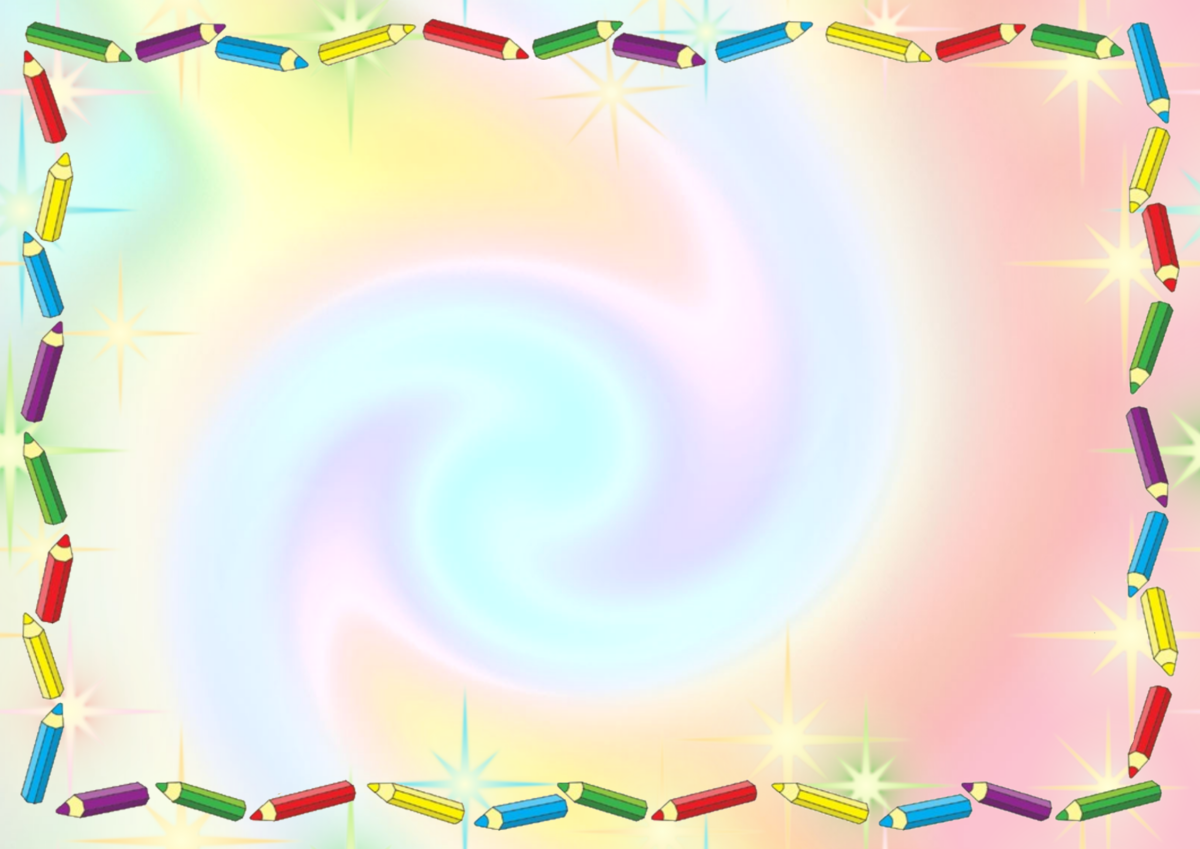 Детские  общественные объединения
ШСК «Победа»
ПРЕДСЕДАТЕЛЬ
ШСК
Заместитель председателя ШСК
МИНИСТЕРСТВО СПОРТА
( органы ученического  самоуправления)
Члены Совета ШСК
Сектор спорта 
( в классе)
Направления    деятельности
Физкультурно-оздоровительное
Спортивное
Спортивно- массовое
Дни здоровья, праздники здоровья, конкурсы, игры, классные часы, лектории, оздоровительные мероприятия, Акции
Соревнования, Спортивные конкурсы, эстафеты, кружки и секции спортивной направленности
Реализуется через план спортивных и культурно-массовых мероприятий
Спортивно- игровой кружок «Школа мяча»
Секция «Легкая атлетика»
Секция «Настольный теннис»
Секция «Волейбол»
Внеурочная деятельность 
( оптимизационная модель)
Внеурочная деятельность в  рамках реализации ФГОС – это образовательная деятельность, осуществляемая в формах, отличных от классно-урочной, и направленная на достижение планируемых результатов освоения основной образовательной программы.
Духовно-нравственное
Обще-
интеллектуальное
Обще-
культурное
Направления ВД
Спортивно-оздоровительное
Социальное
Школьное научное общество , экскурсии, беседы, акции,работа с социальными партнерами, реализация программ внеурочной деятельности,  дополнительных общеобразовательных общеразвивающих программ
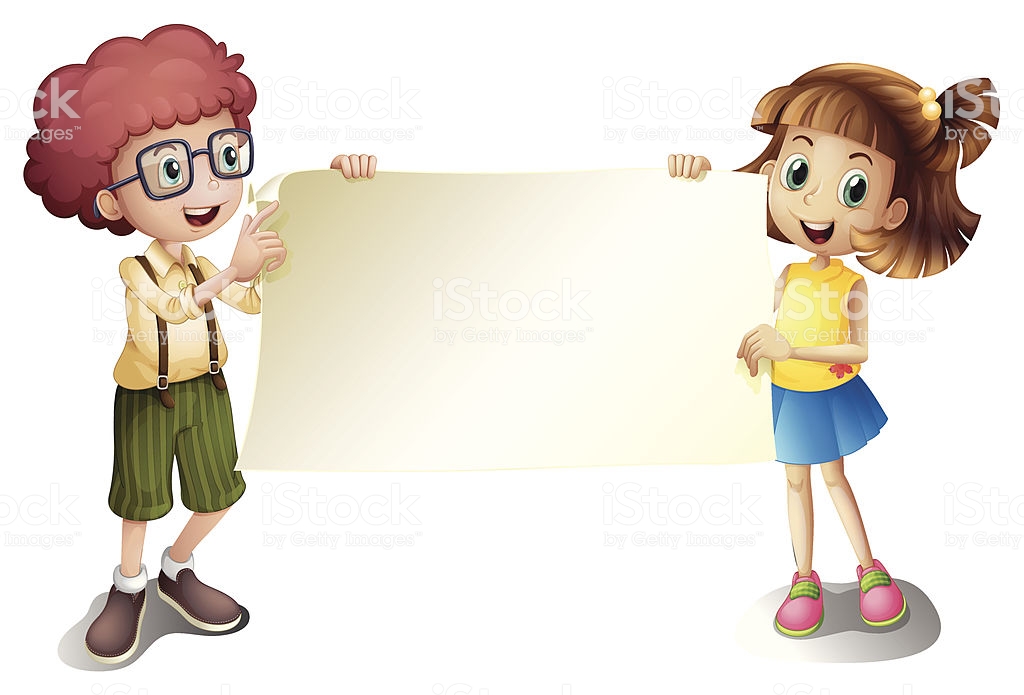 МОДЕЛЬ  ВЫПУСКНИКА  ШКОЛЫ
Свободная, творчески-развитая, культурная личность, способная к саморазвитию и самореализации
Познавательный потенциал
Нравственные
позиции
Здоровье
Творческий потенциал
Ценностный потенциал
Культура личности
РЕЗУЛЬТАТИВНОСТЬ  ВОСПИТАТЕЛЬНОЙ  СИСТЕМЫ
Показатель 1
Показатель 2
Показатель з
- качество проводимых общешкольных ключевых дел;
- качество совместной деятельности классных руководителей и их классов;
- качество организуемой в школе внеурочной деятельности;
- качество реализации личностно развивающего потенциала школьных уроков;
- качество существующего в школе ученического самоуправления;
- качество функционирующих на базе школы детских общественных объединений;
- качество проводимых в школе экскурсий, походов; 
- качество профориентационной работы школы;
- качество работы школьных медиа;
- качество организации предметно-эстетической среды школы;
- качество взаимодействия школы и семей школьников.
Мониторинг духовно-нравственного развития, воспитания и социализации обучающихся (диагностический инструментарий)
Рейтинг участия обучающихся класса в общешкольных мероприятих
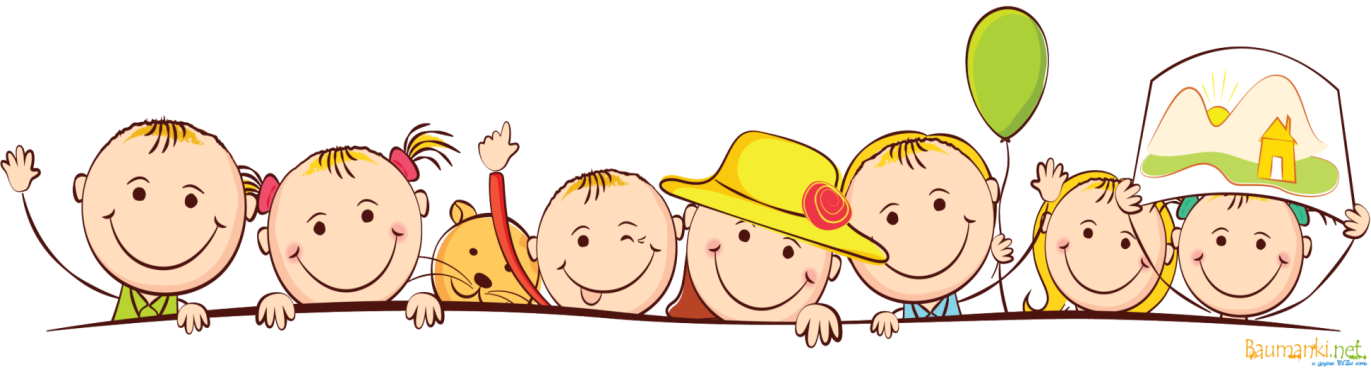